Beroendepsykiatriska avdelningen, H7Öppna modul
Substitutionsvård
Mika Nevasaari
Beroendepsykiatriska avdelningen, H7
Öppna modul


Substitutionsvård
MEDISINSK VÅRD



PATIETER MED OPIOIDBEROENDE



PSYKOSOCIALT STÖD
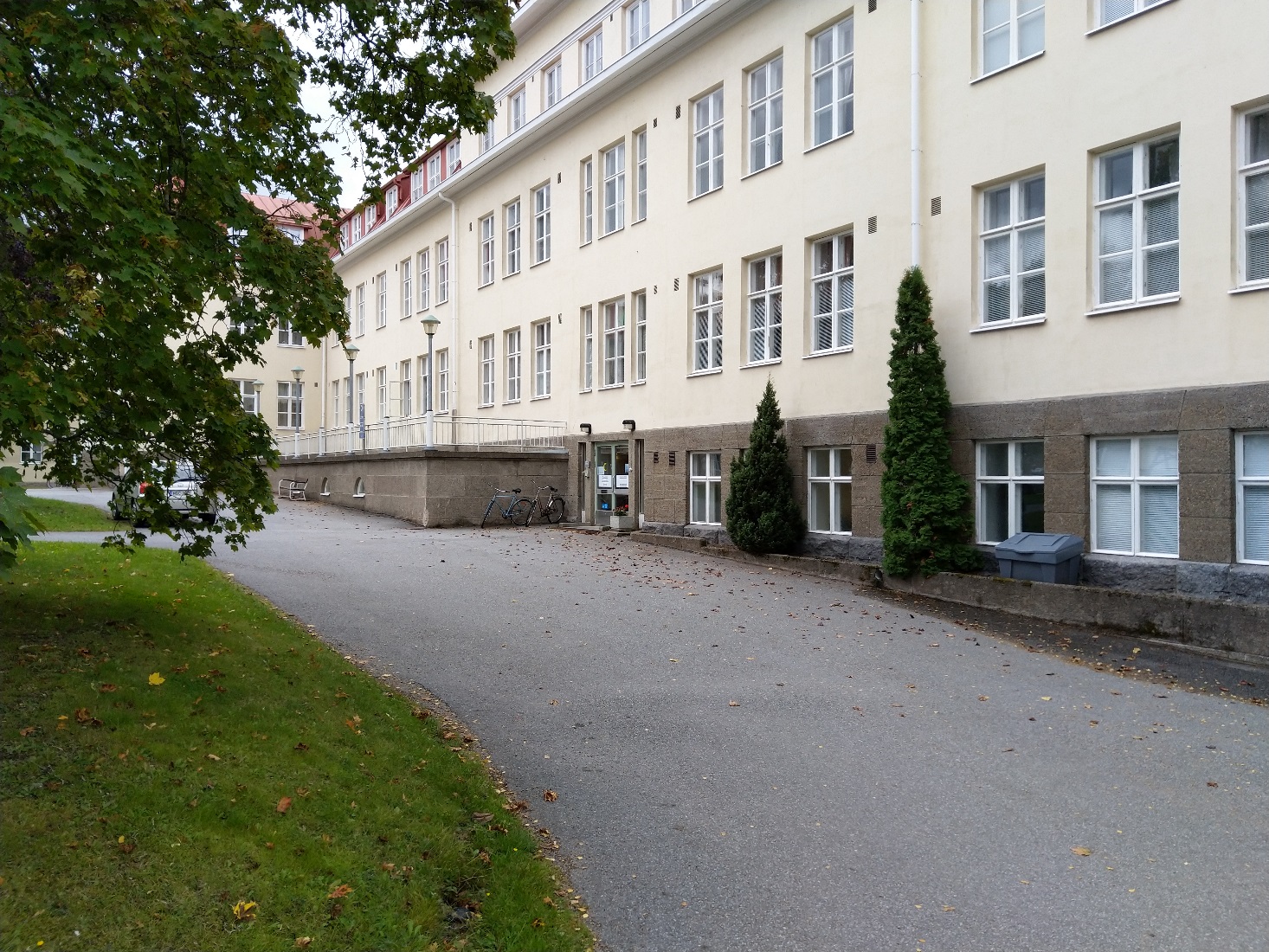 Beroendepsykiatriska avdelningen, H7
Öppna modul


Substitutionsvård
MÅLSÄTTNINGAR:

- FÄSTA SIG TILL SAMHÄLLETS VERKSAMHETER

- FÖRBÄTTRING AV LIVSHANTERNING

- MINSKINING AV SMITTANDE SJUKDOMAR

- SLUTA ANVÄNDA RUSMEDEL OCH LEVA ETT NYKTERT LIV
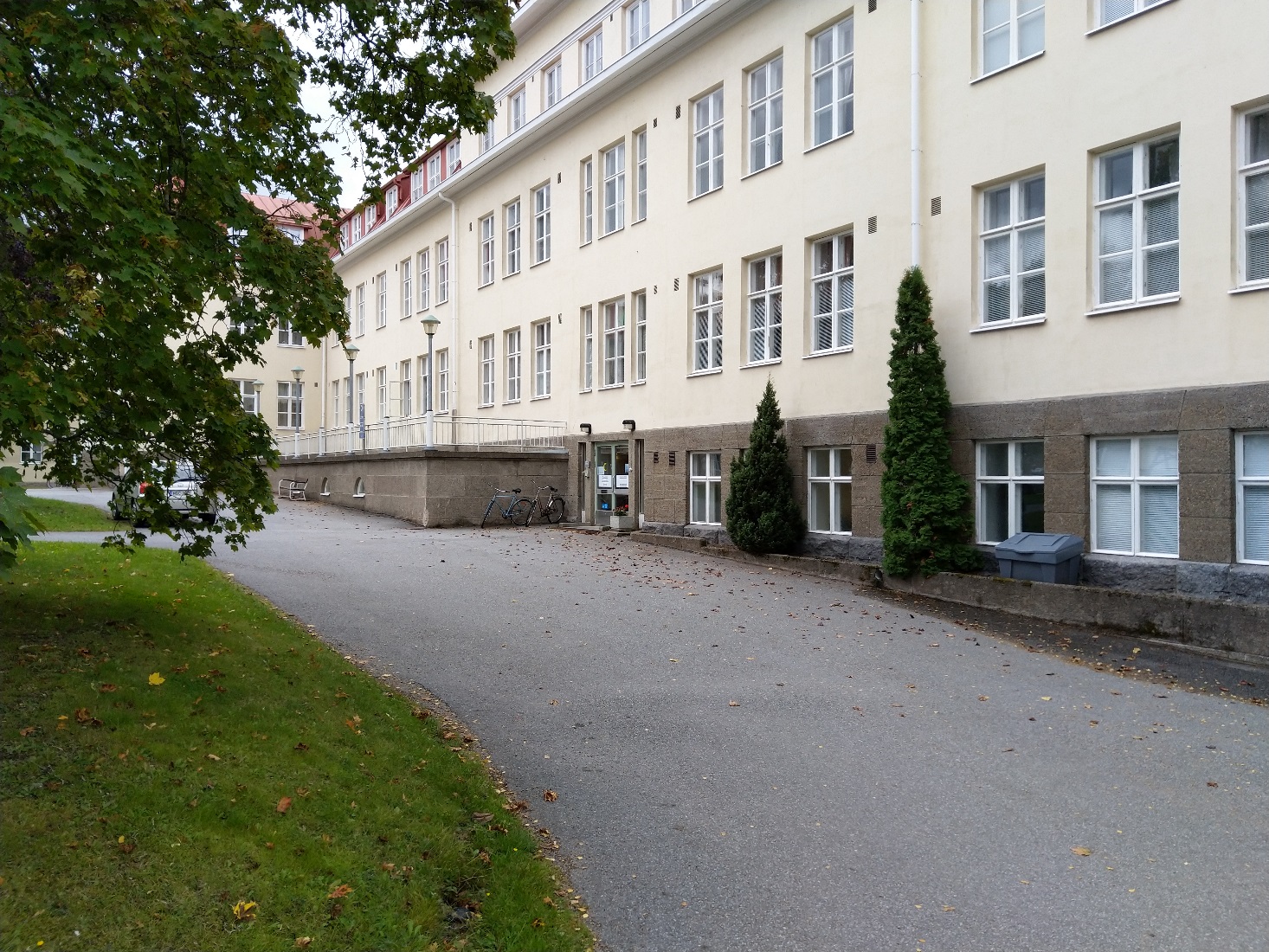 Beroendepsykiatriska avdelningen, H7
Öppna modul


Substitutionsvård
FAS 1.




BEDÖMNINGSPERIOD 3-6 MÅN


GENOMFÖRS I PSYKOSOCIALA CENTRET ELLER PÅ UNGDOMSTATION KLAARA
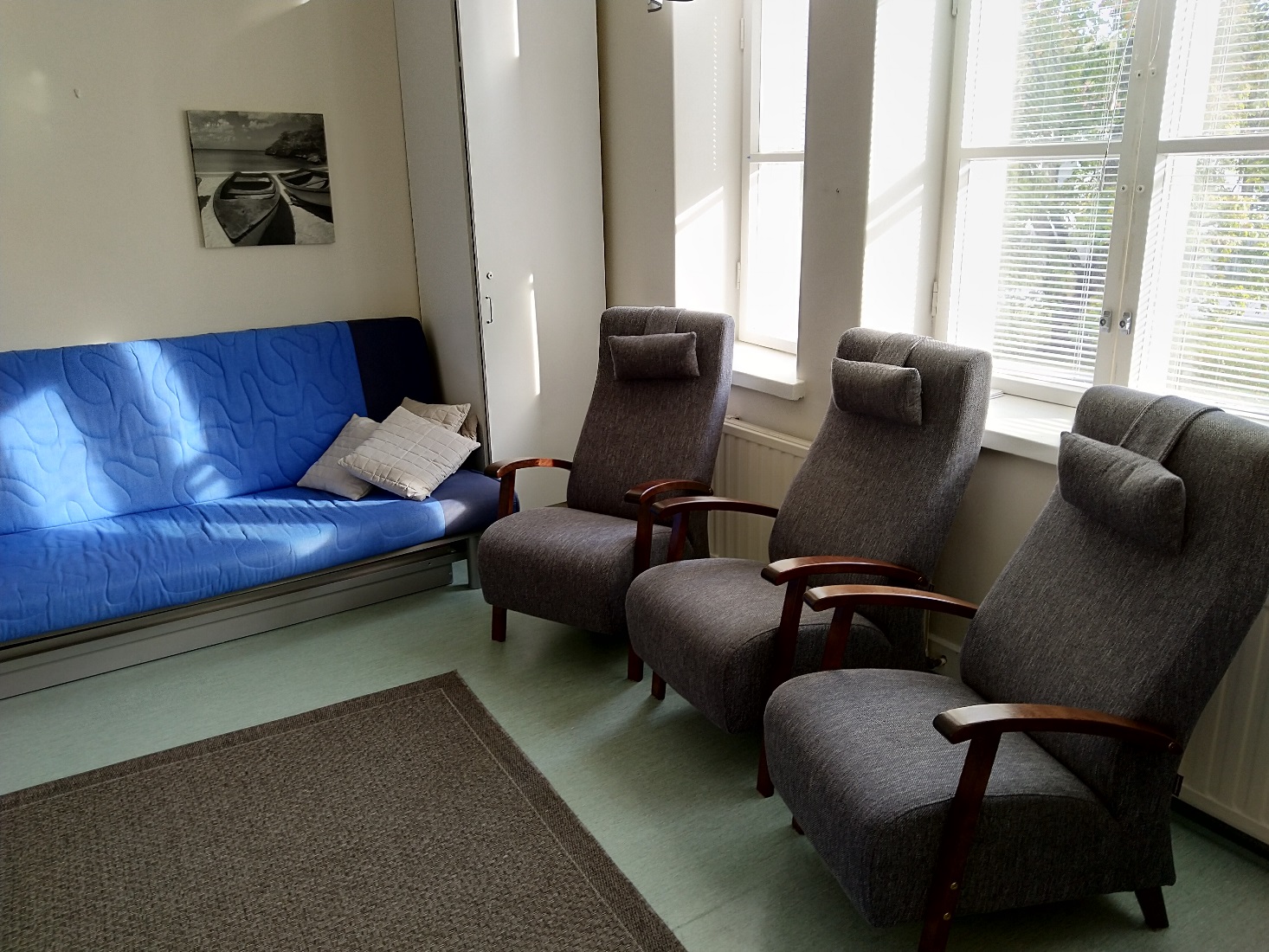 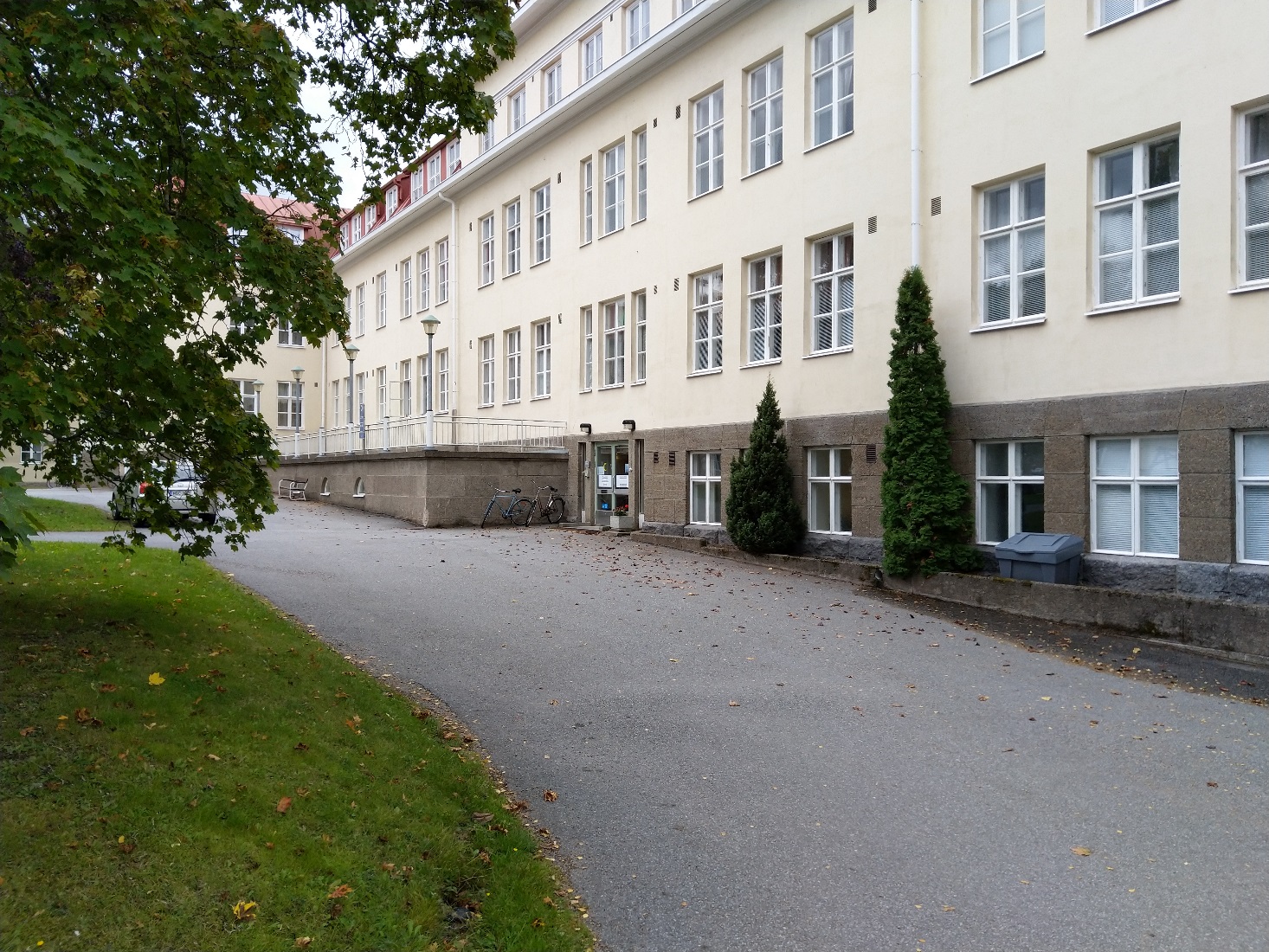 Beroendepsykiatriska avdelningen, H7
Öppna modul


Substitutionsvård
NÄR BESLUTET TAGITS ATT VÅRDEN PÅBÖRJAS…
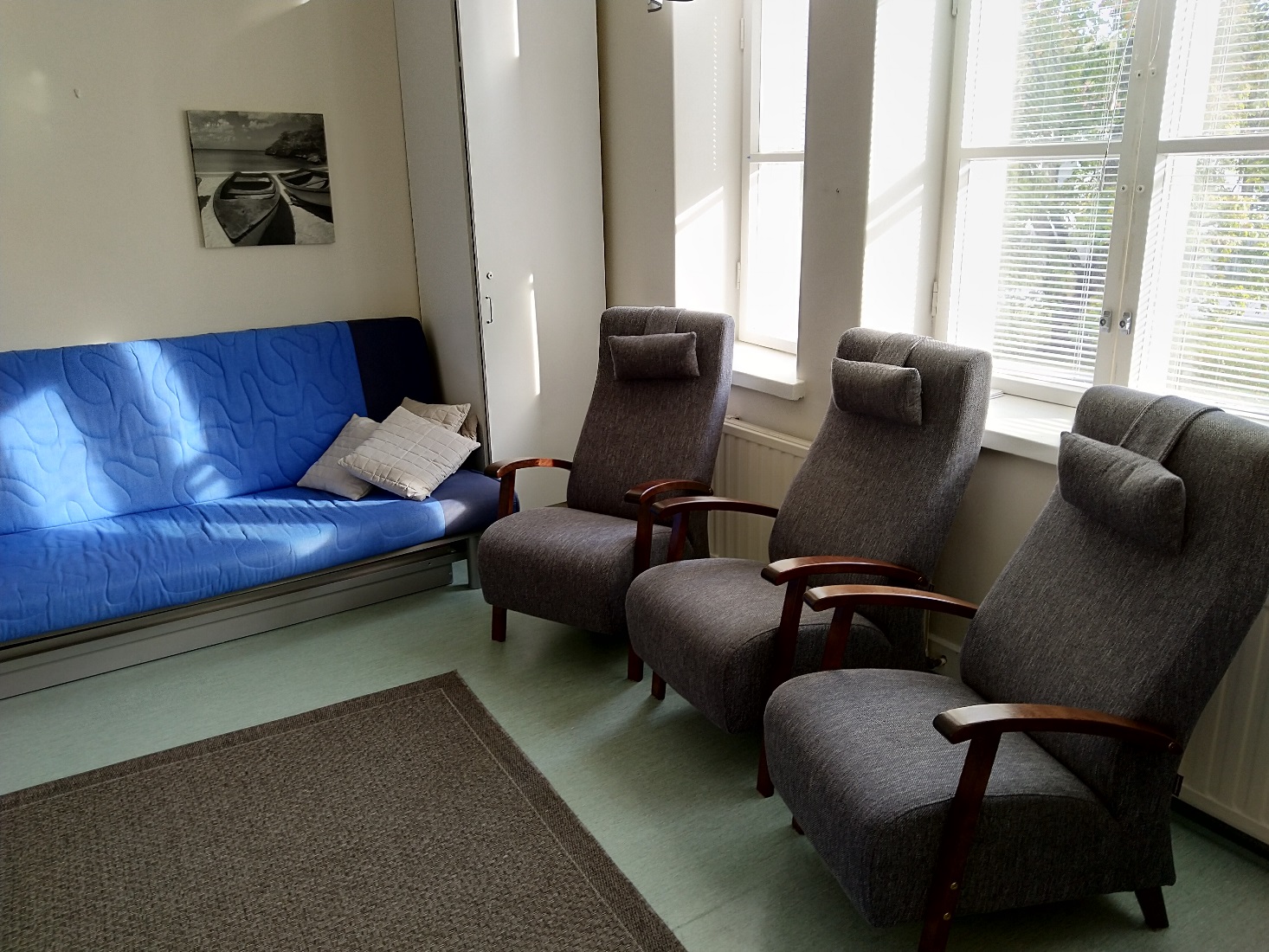 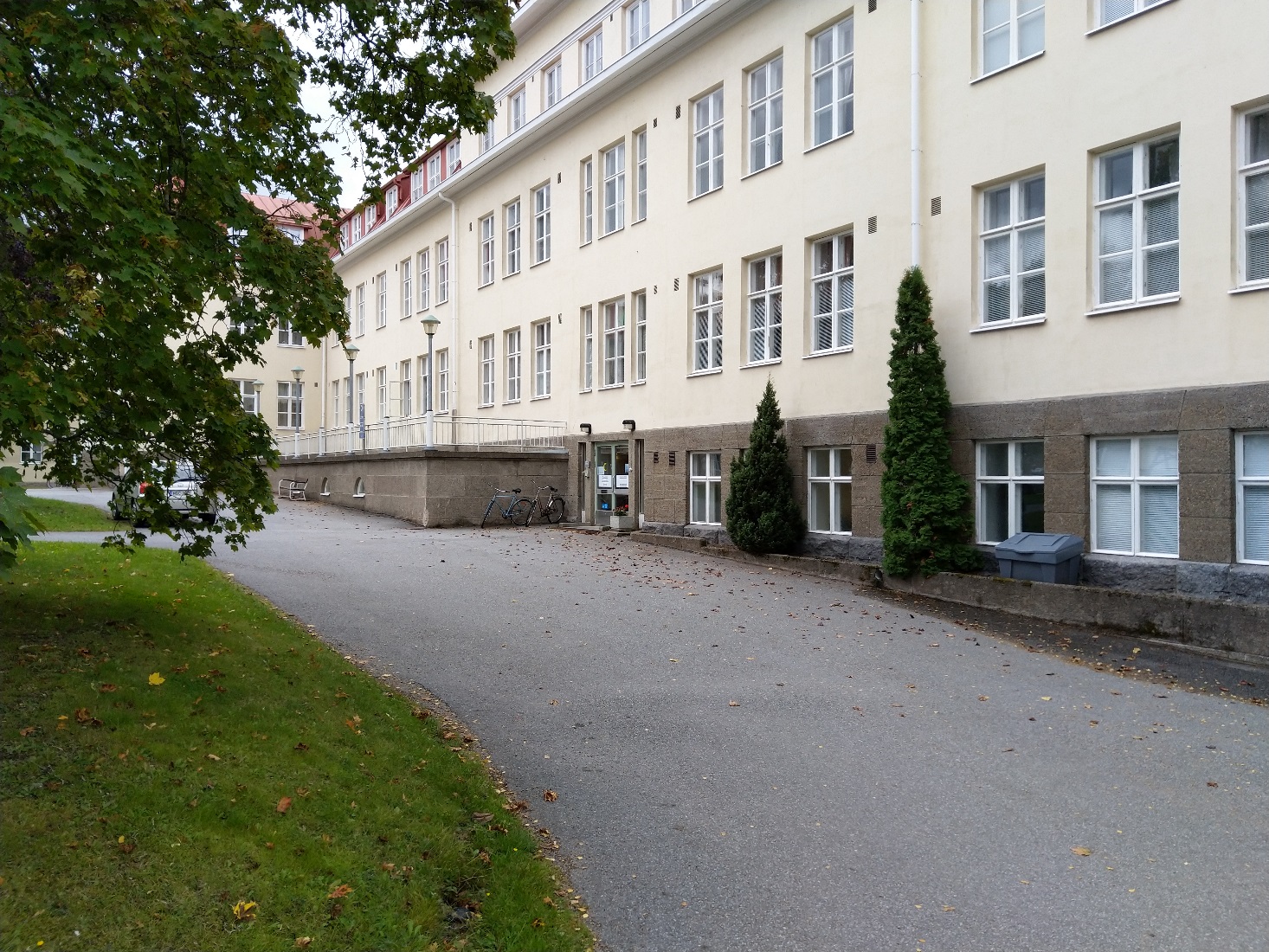 Beroendepsykiatriska avdelningen, H7
Öppna modul


Substitutionsvård
FAS 2.

SUBSTITUTIONSVÅRDEN PÅBÖRJAS PÅ AVDELNINGEN MED 5-7 DYGN.

MEDICINERINGEN PÅBÖRJAS.

EN VÅRDPLAN SKA UPPRÄTTAS.
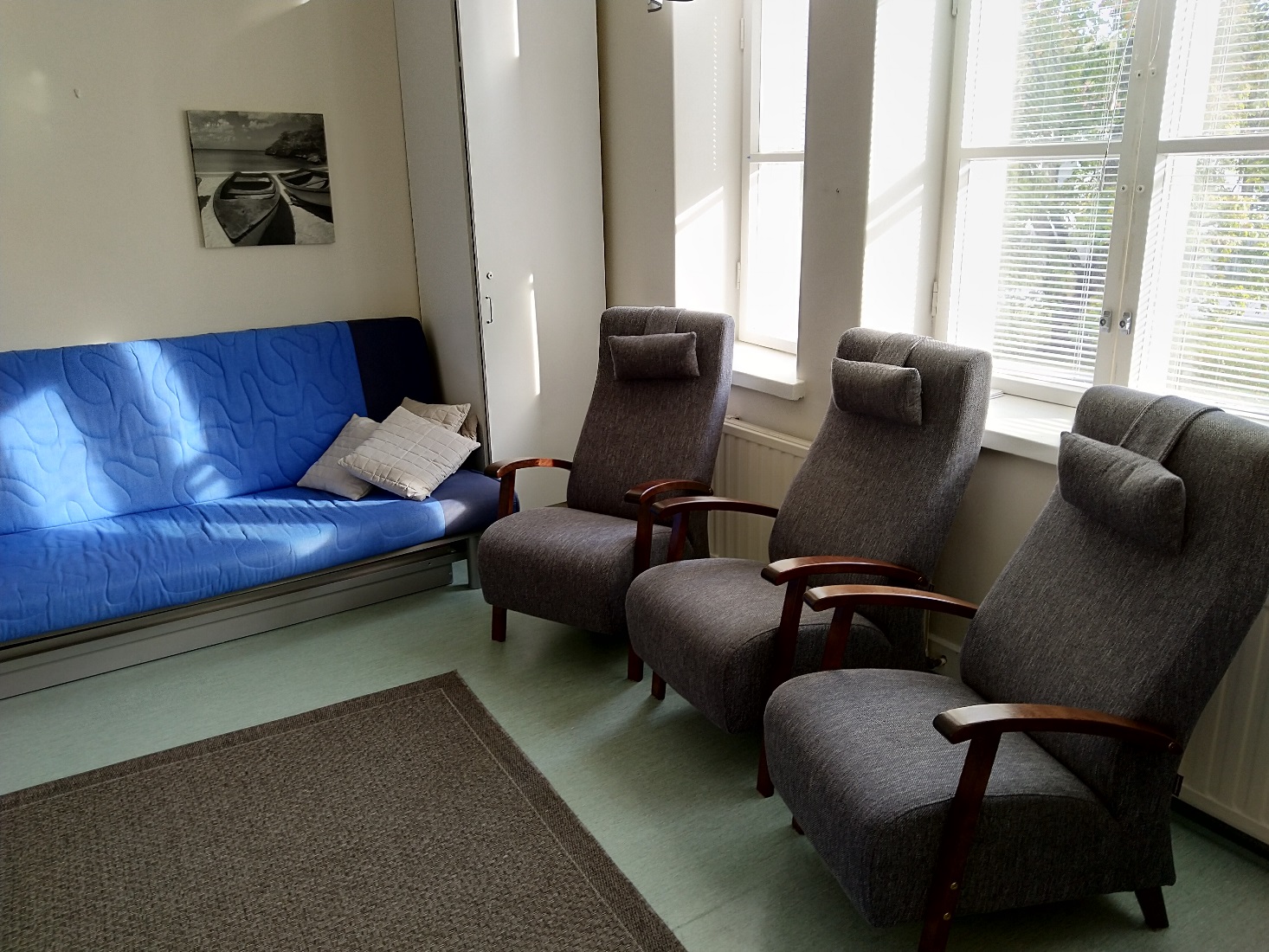 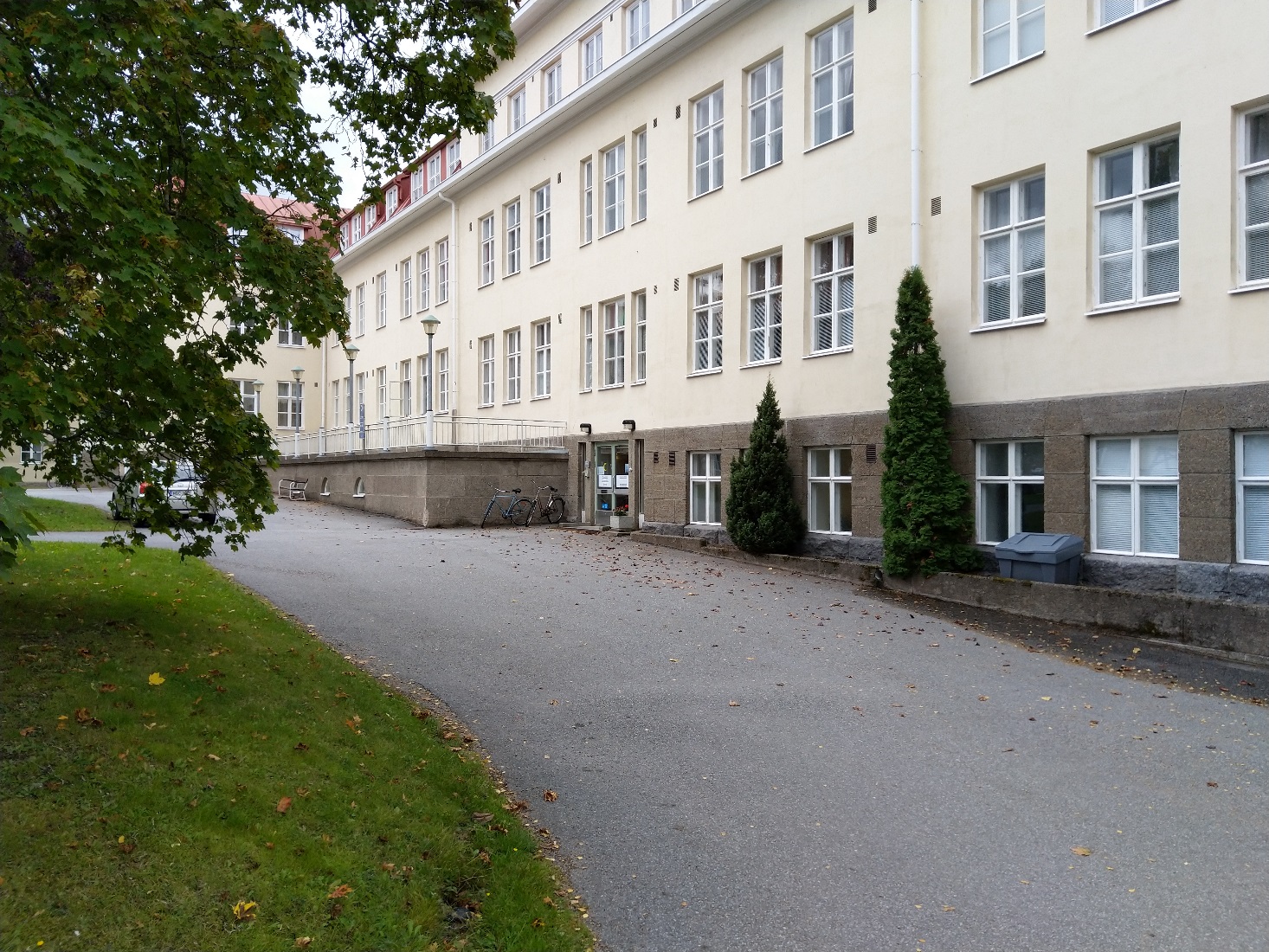 Beroendepsykiatriska avdelningen, H7
Öppna modul


Substitutionsvård
FAS 3.



KUNDEN PÅBÖRJAR MOTTAGNINGAR I SUBSTITUTIONSVÅRD.
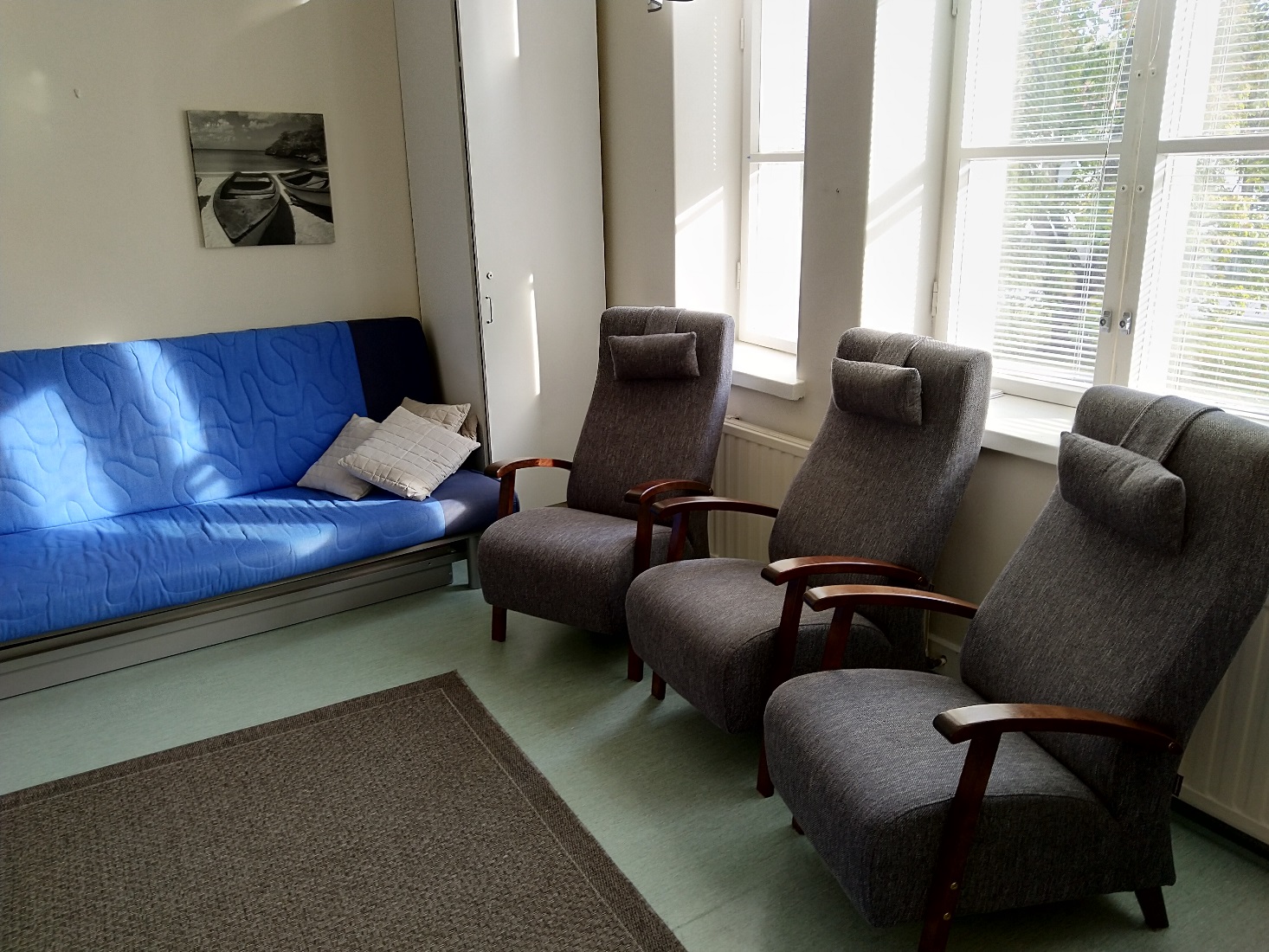 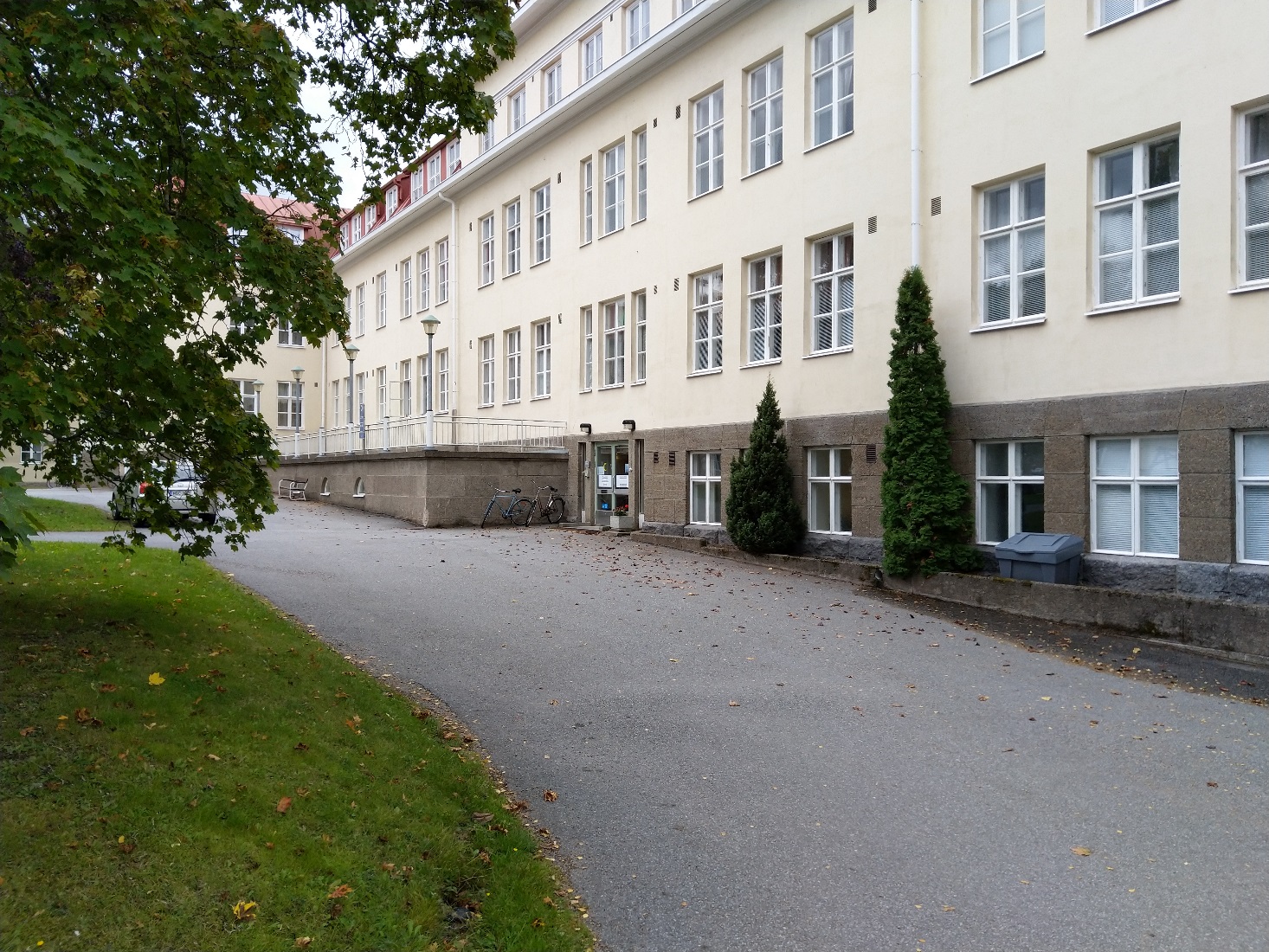 Beroendepsykiatriska avdelningen, H7
Öppna modul


Substitutionsvård
FAS 3.

…TILL ATT BÖRJA MED VARJE DAG MINST 4 MÅNADER…

LÄKEMEDEL:  SUBOXONE SUBLINGUAL FILM
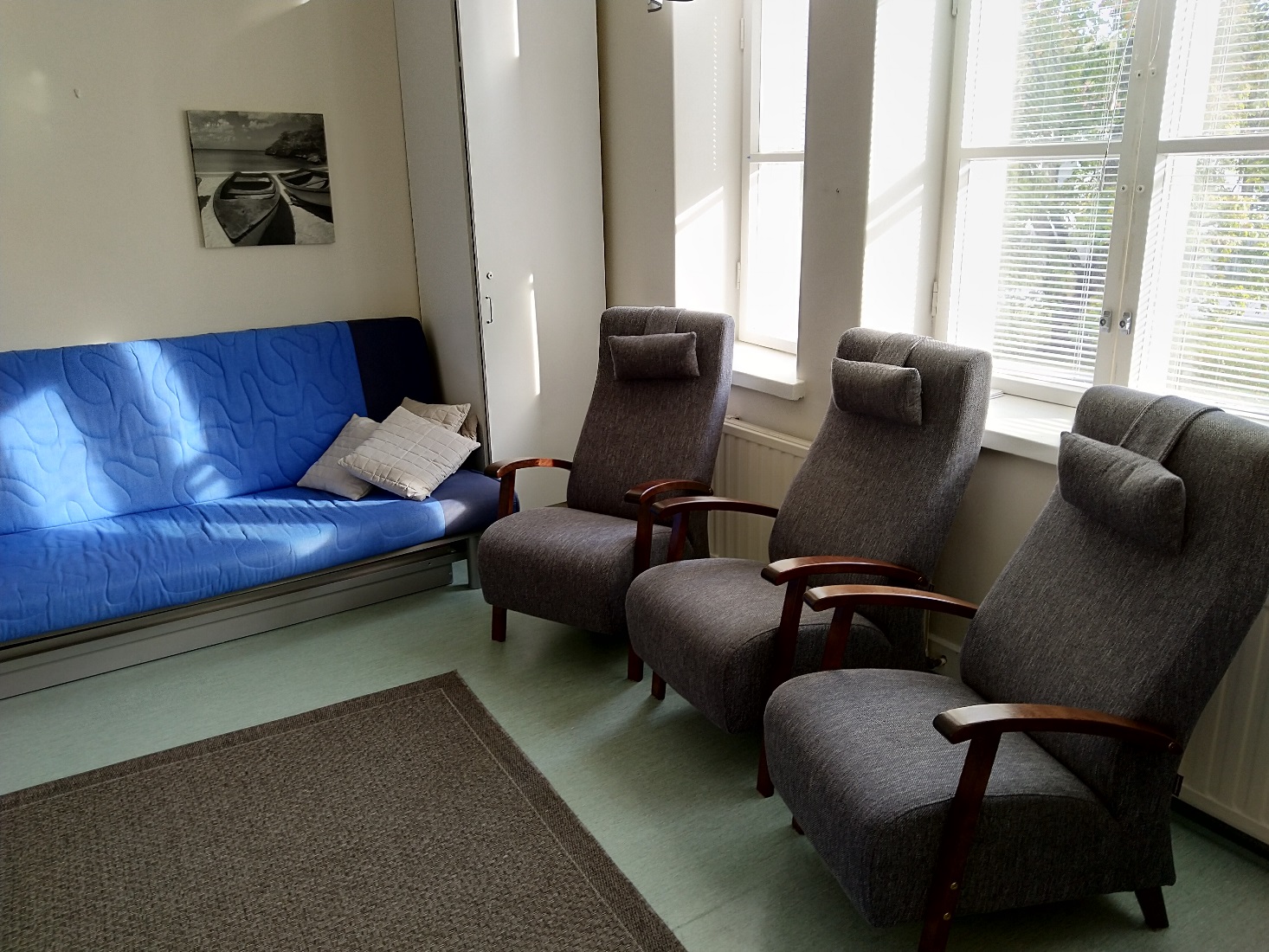 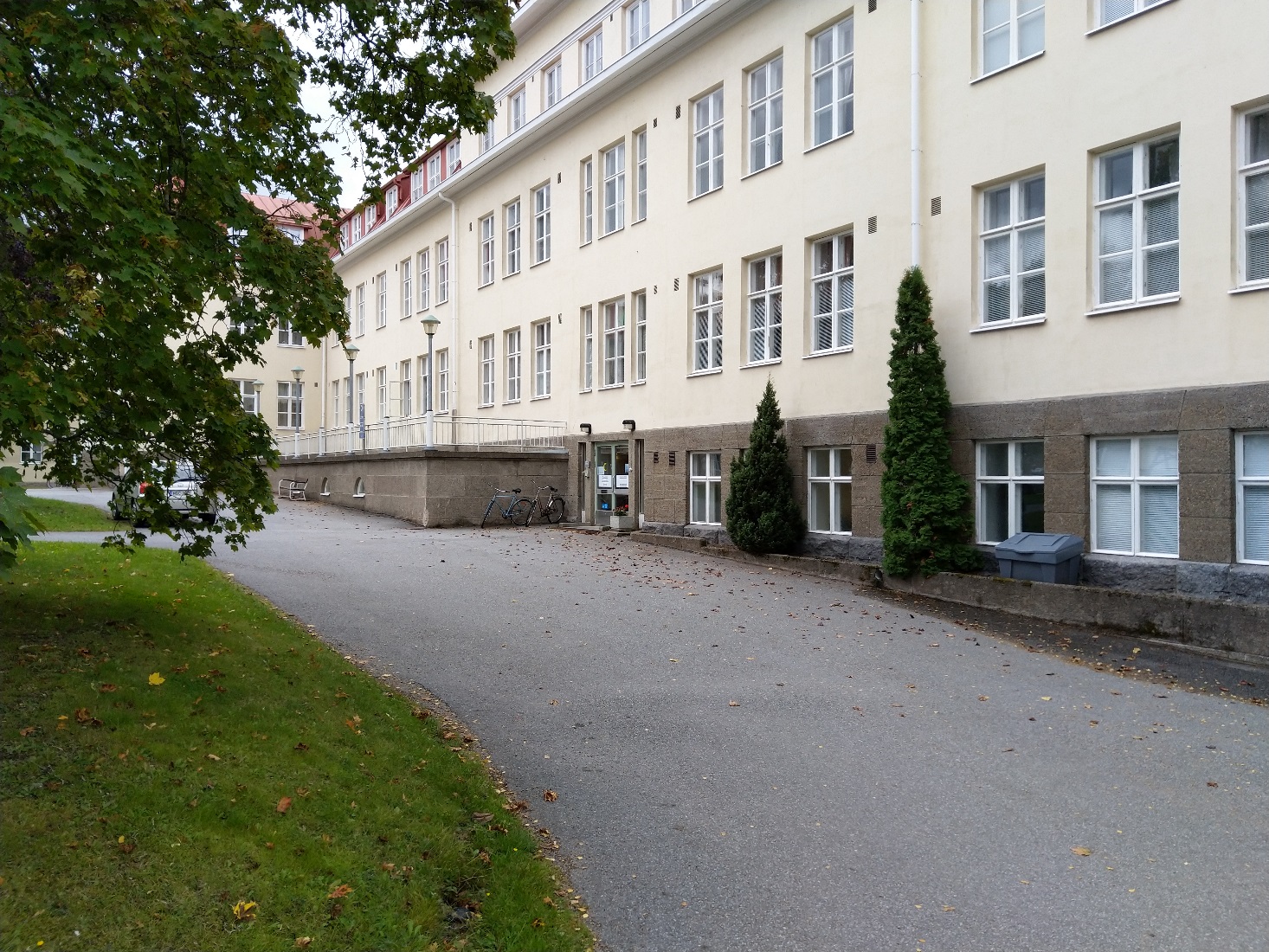 Beroendepsykiatriska avdelningen, H7
Öppna modul


Substitutionsvård
FAS 3.



EFTER 4 MÅNADER ÄR DET MÖJLIGT…
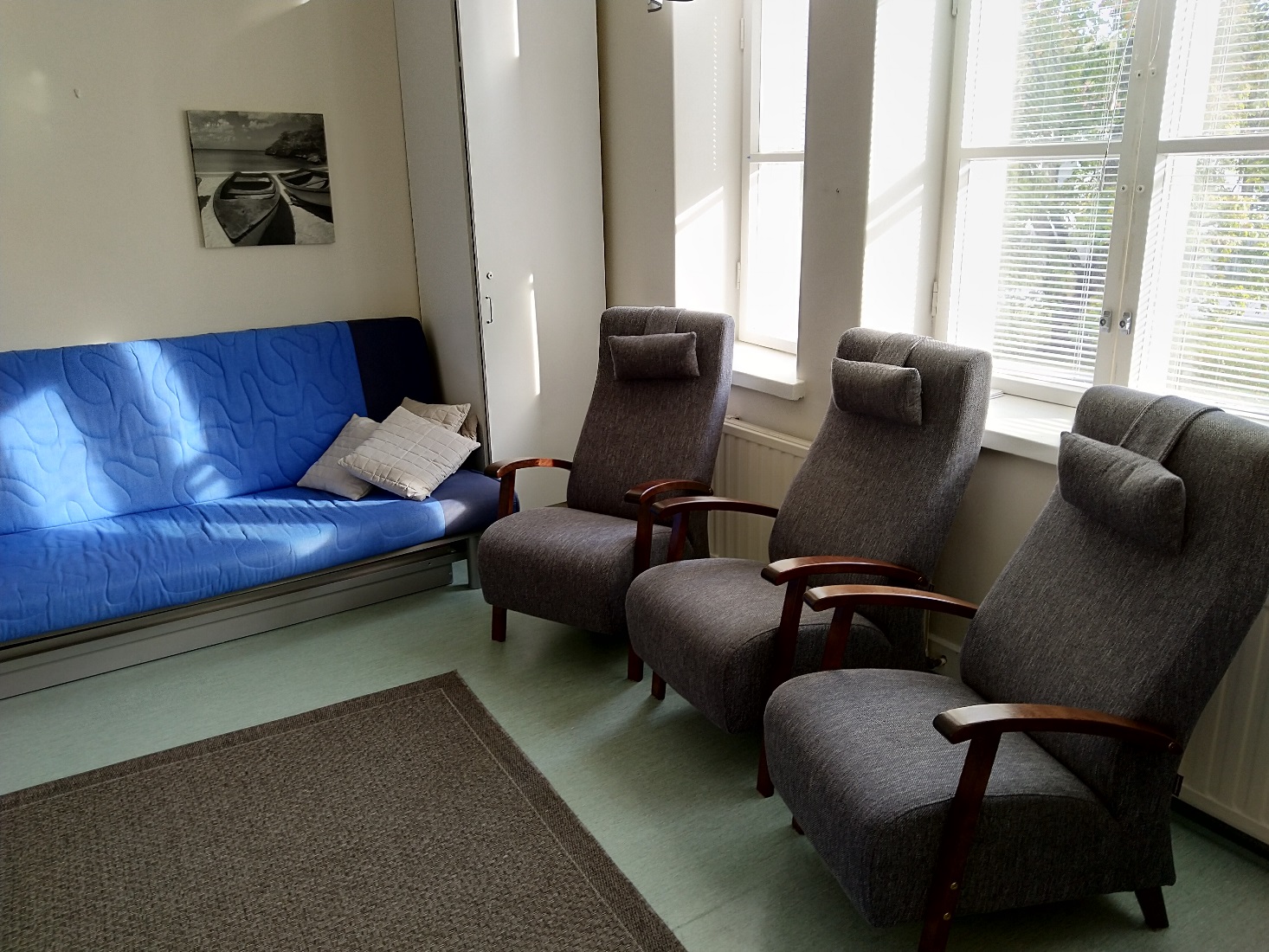 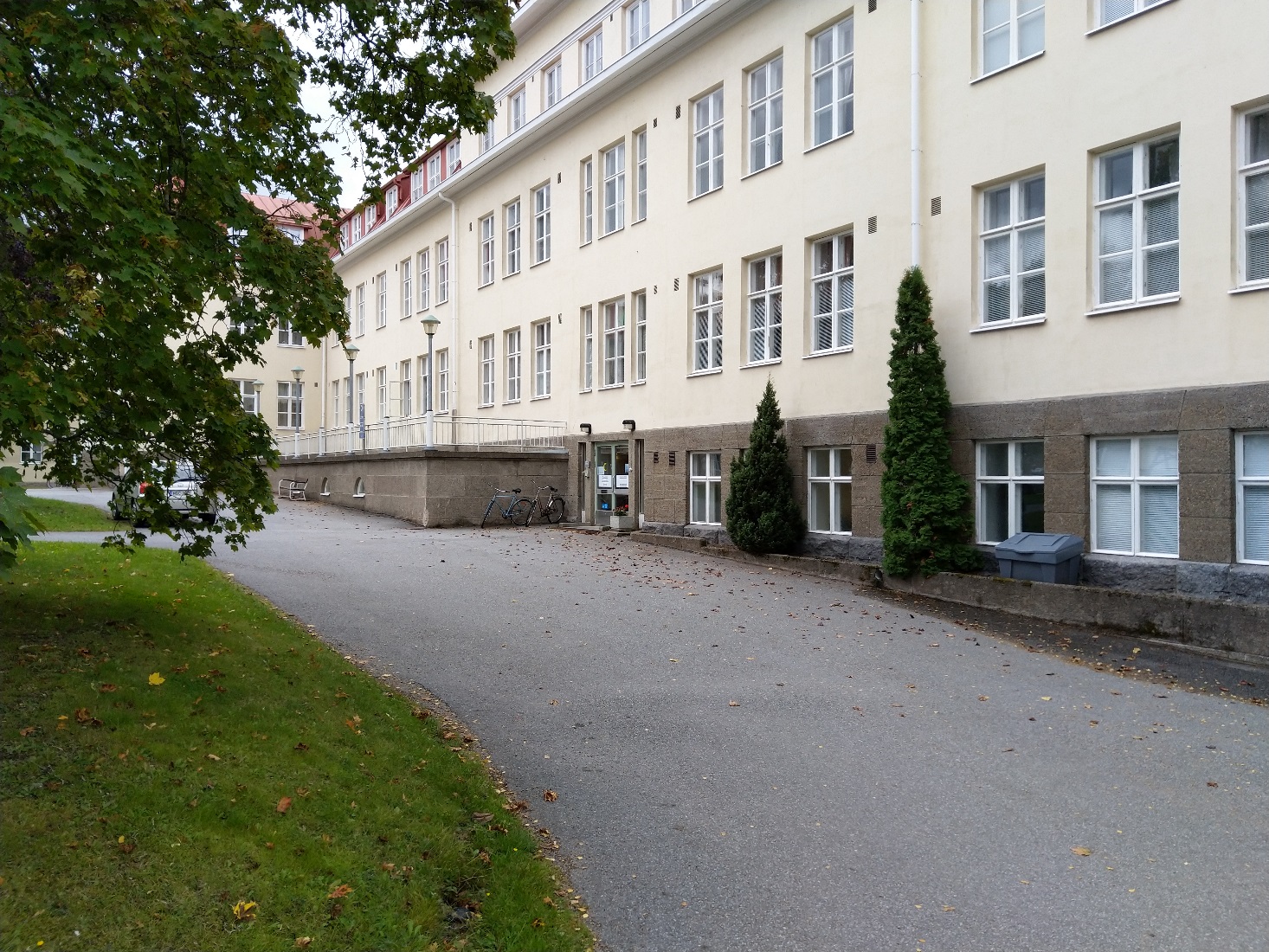 Beroendepsykiatriska avdelningen, H7
Öppna modul


Substitutionsvård
FAS 3.

1. ÖVERGÅ TILL LÅNGTIDSVERKANDE INJEKTIONSVÅRD (buvidal)

2. FORTSÄTTA DAGLIGA BESÖK

3. AVVÄNJA SIG HELT FRÅN MEDICINERING
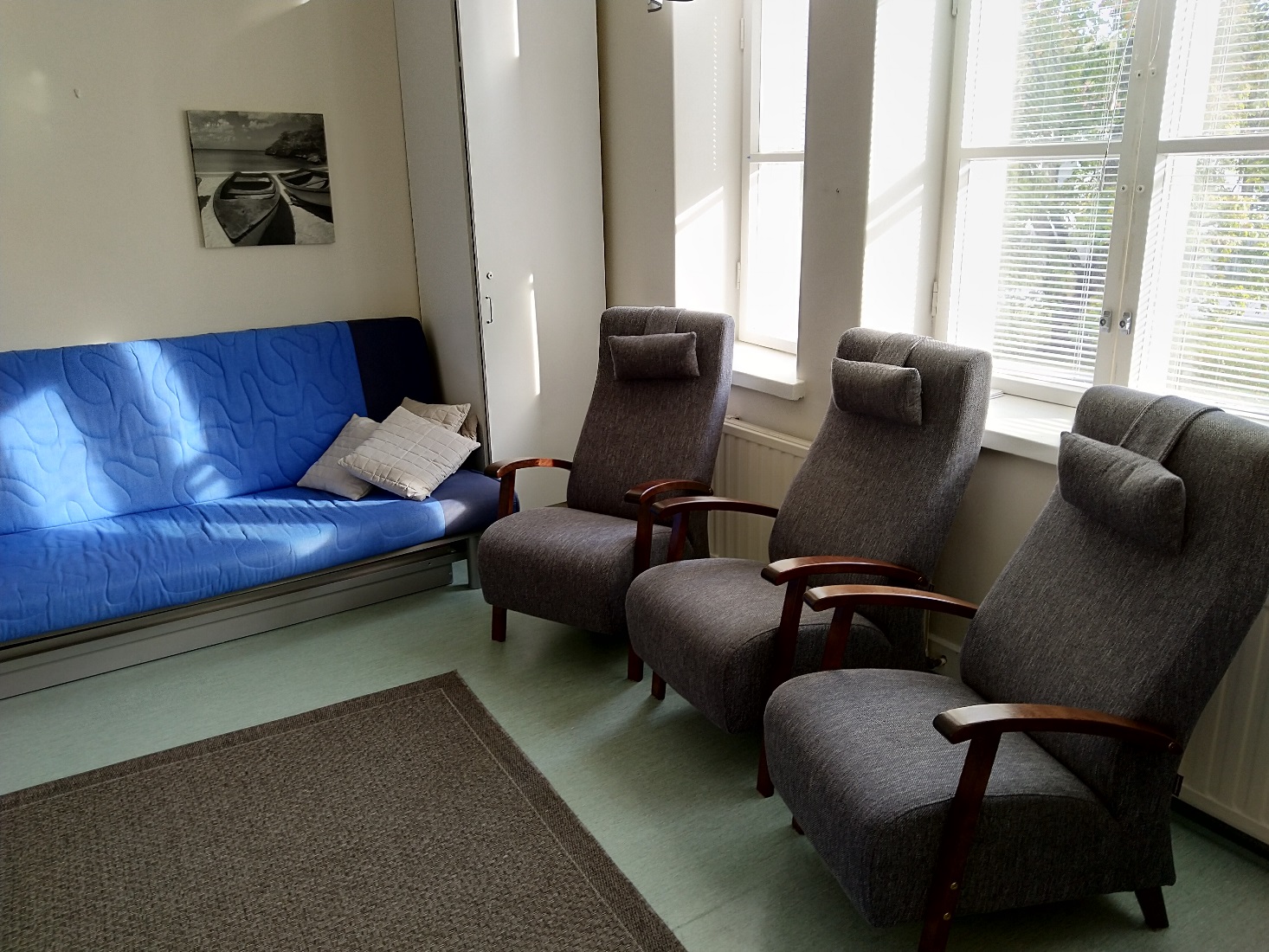 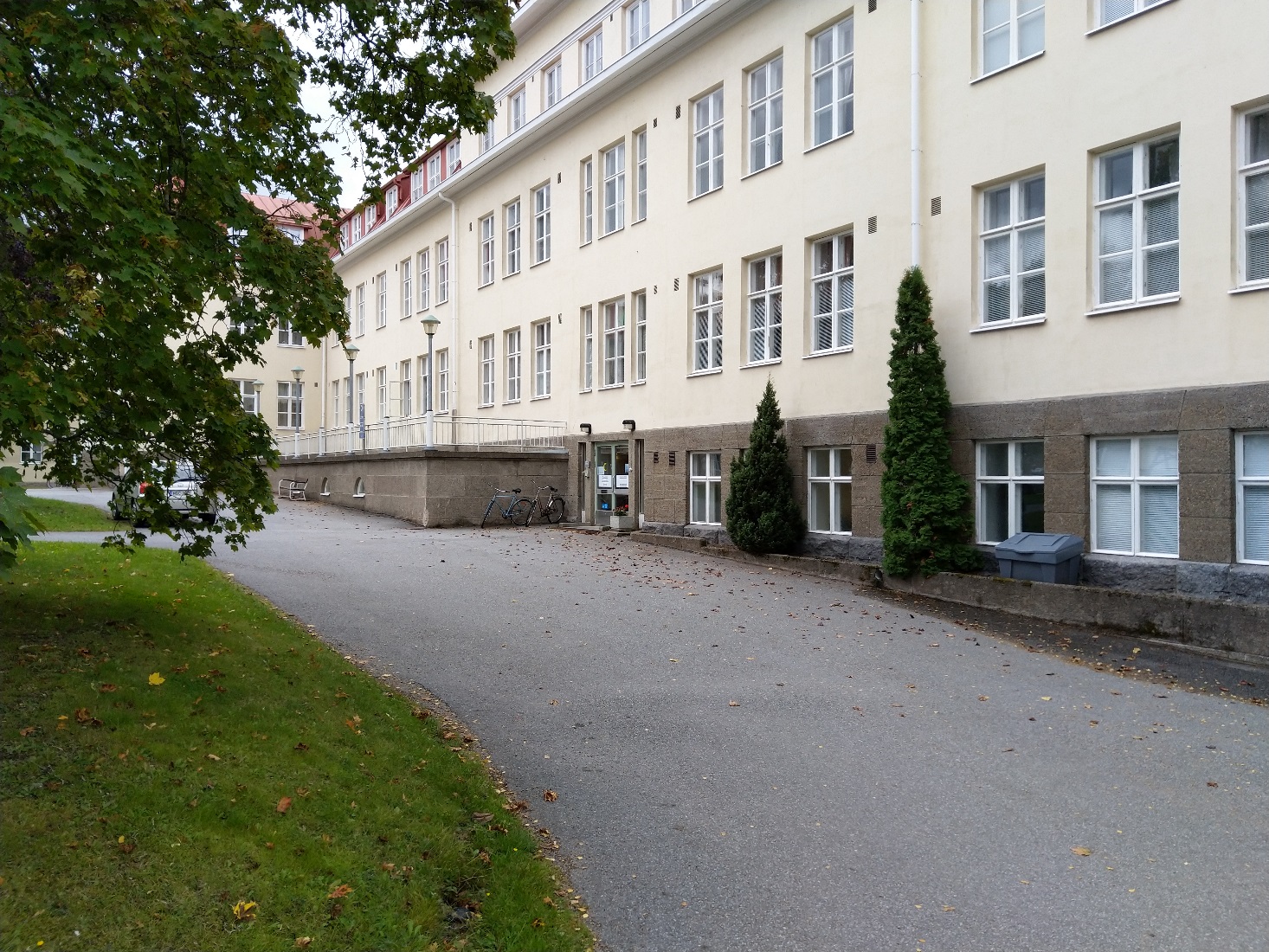 Beroendepsykiatriska avdelningen, H7
Öppna modul


Substitutionsvård
VIKTIGT:

…INGEN ANVÄNDNING AV ANDRA MEDEL

…BINDA SIG I VÅRDPROGRAMMET

…SOCIALA HELSHETSSITUATIONEN I SKICK
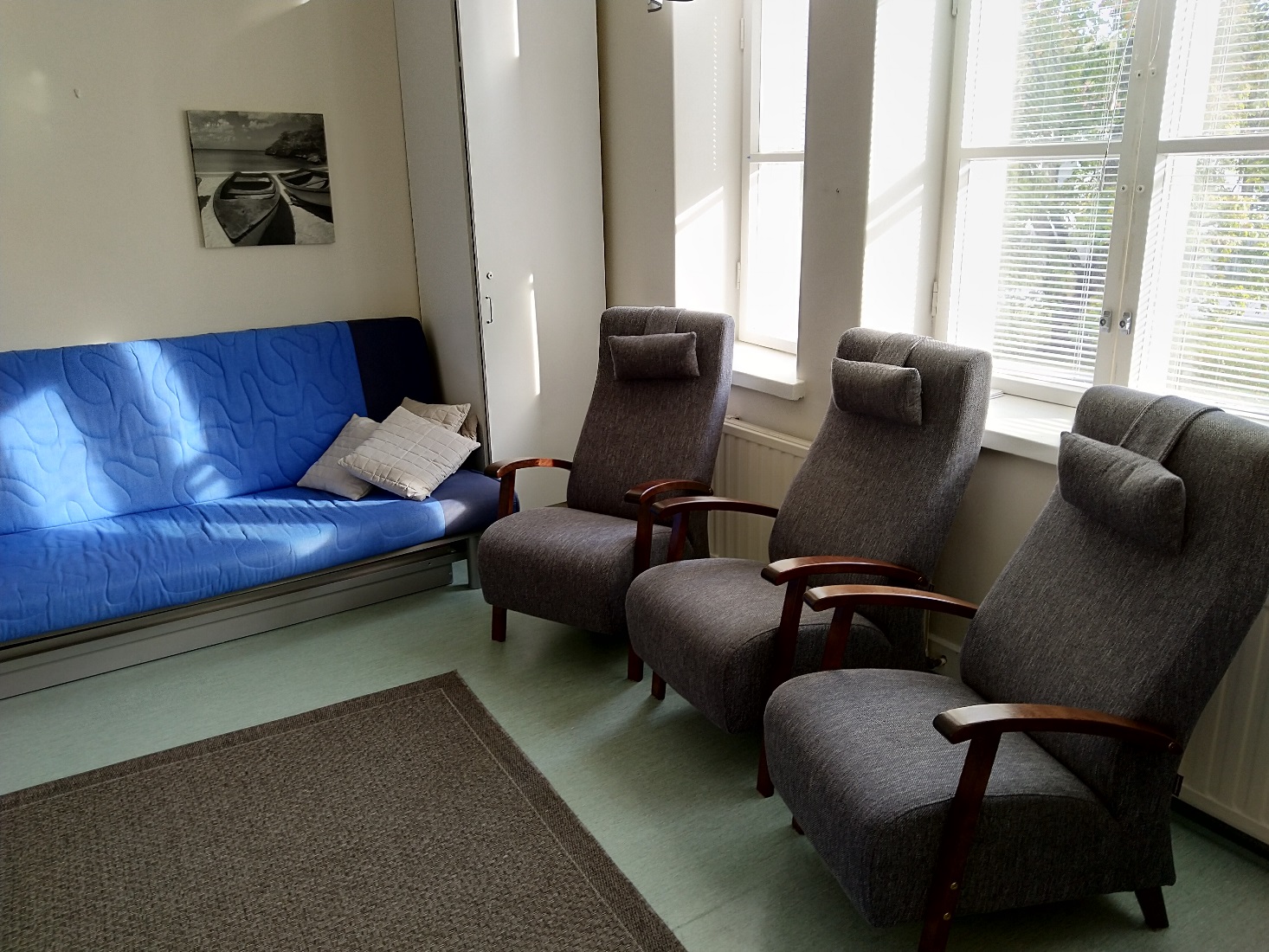 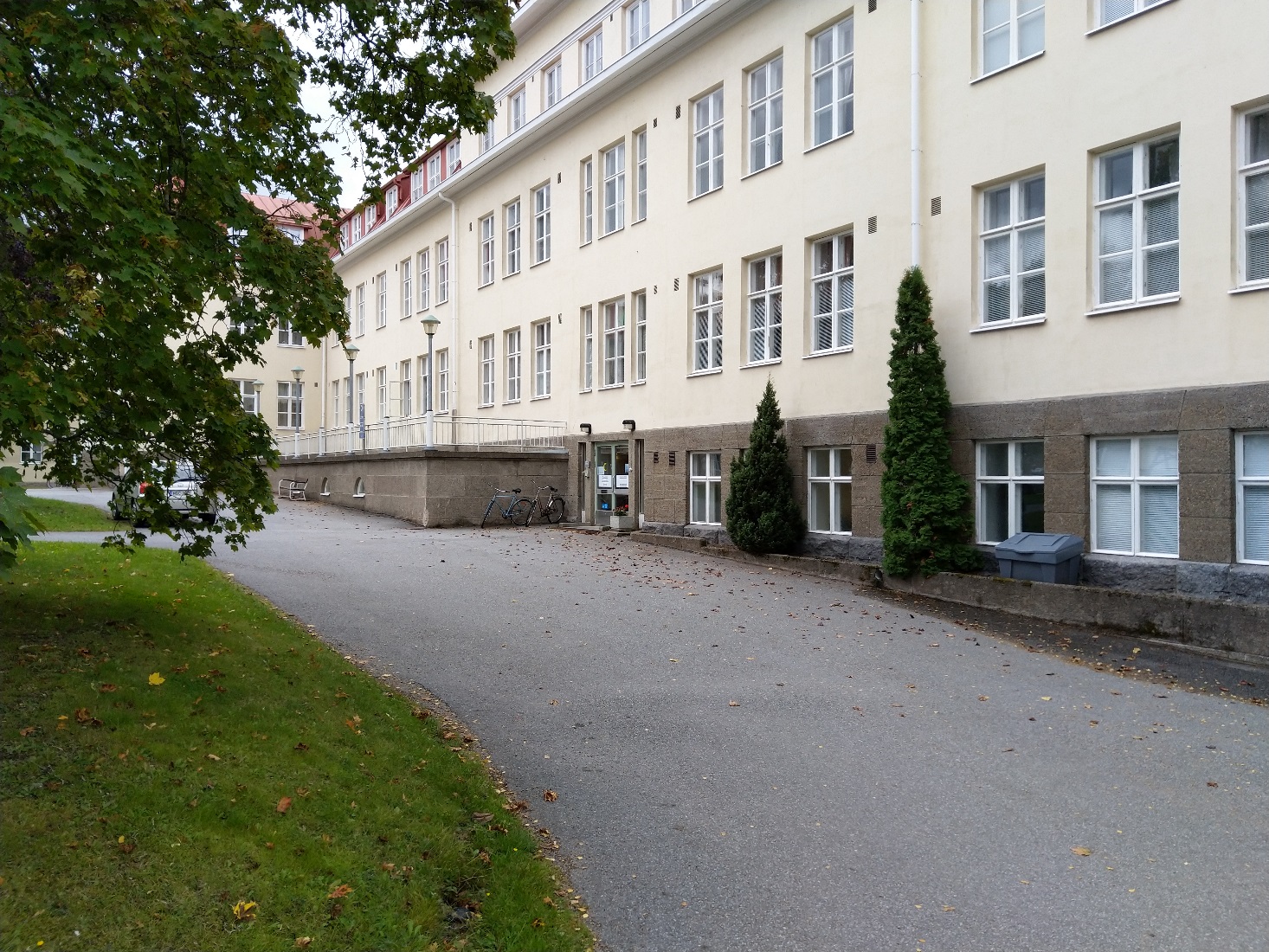 Beroendepsykiatriska avdelningen, H7
Öppna modul


Substitutionsvård
RESULTAT:

CA 40 KUNDER AV VILKA

70 % HAR BUNDIT SIG TILL:

LÖNEJOBB

SKOLA

ARBETSVERKSAMHET.
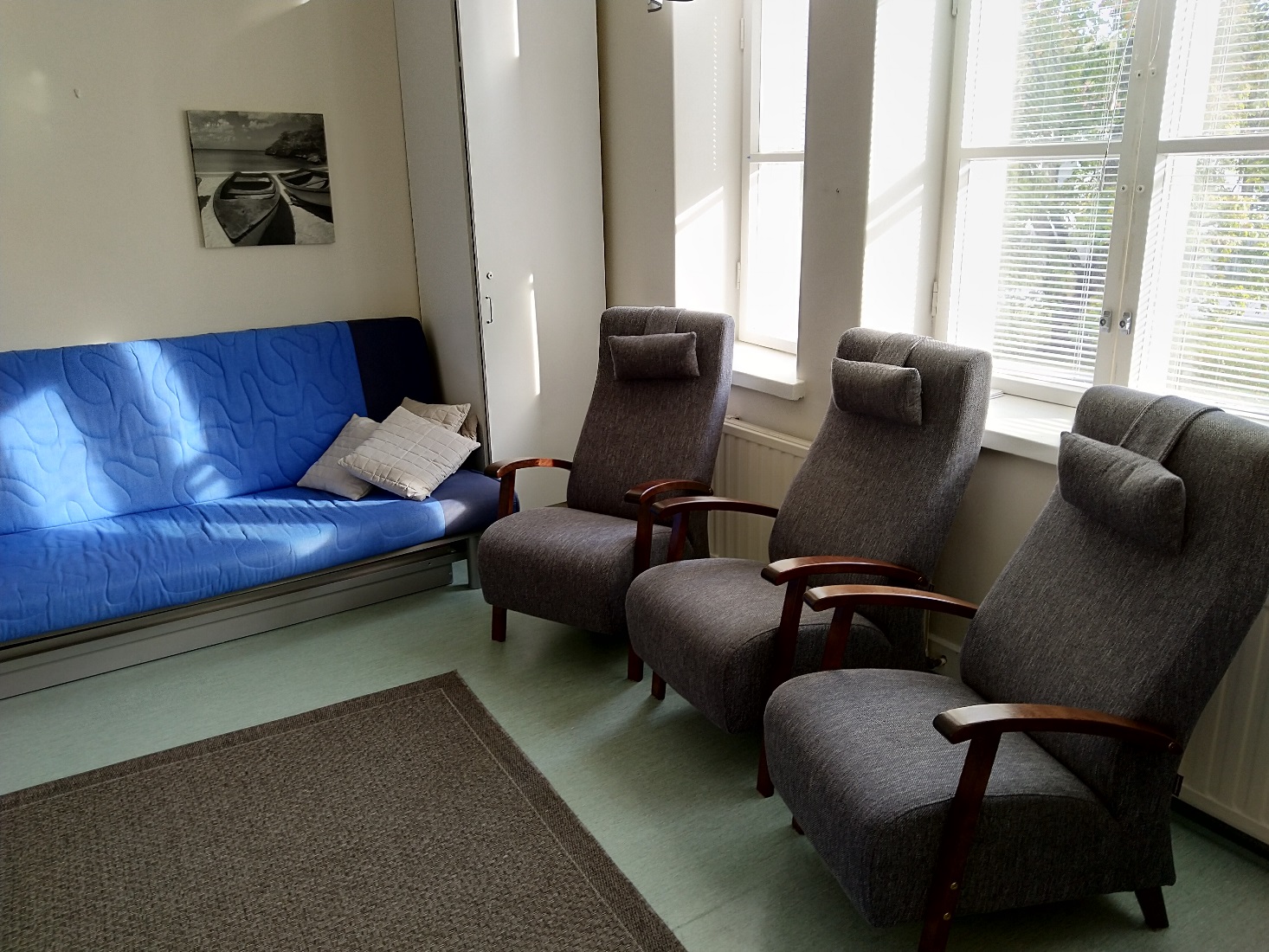 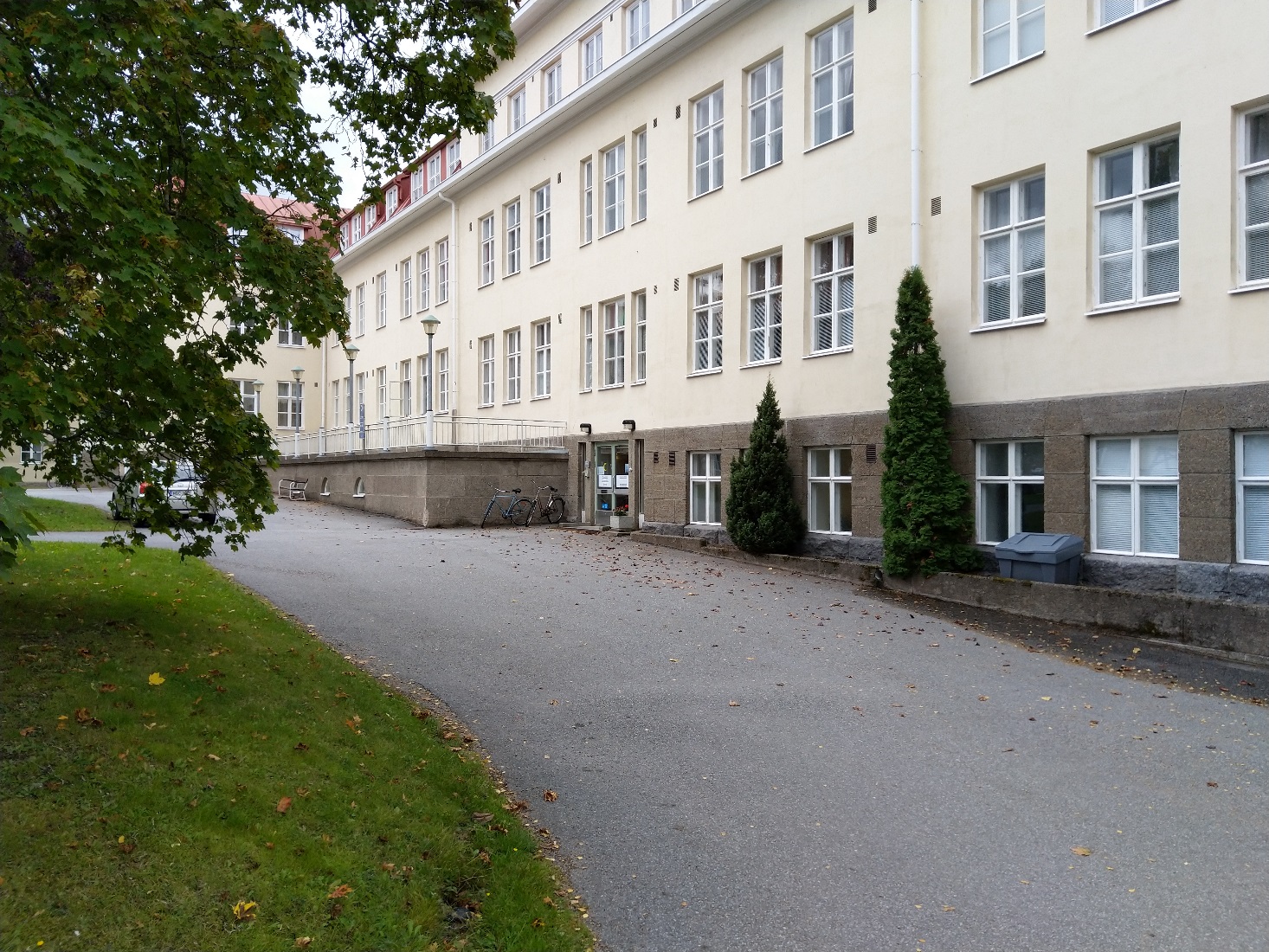 Välmående genom hela livet.
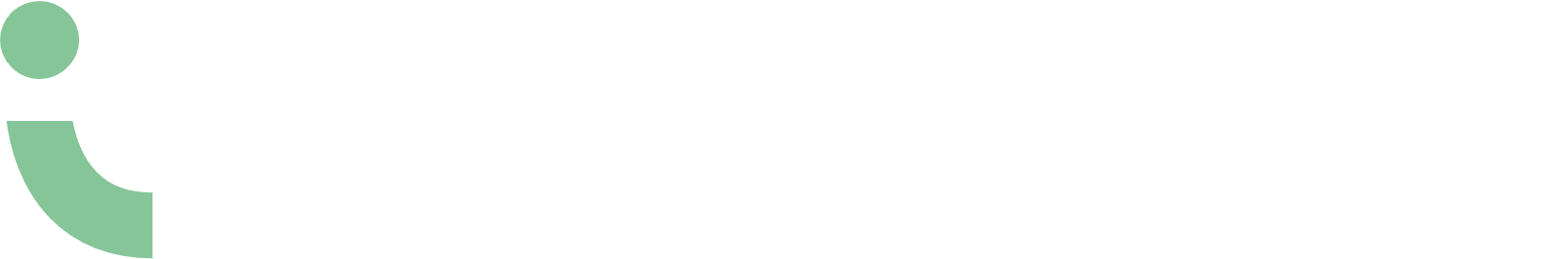